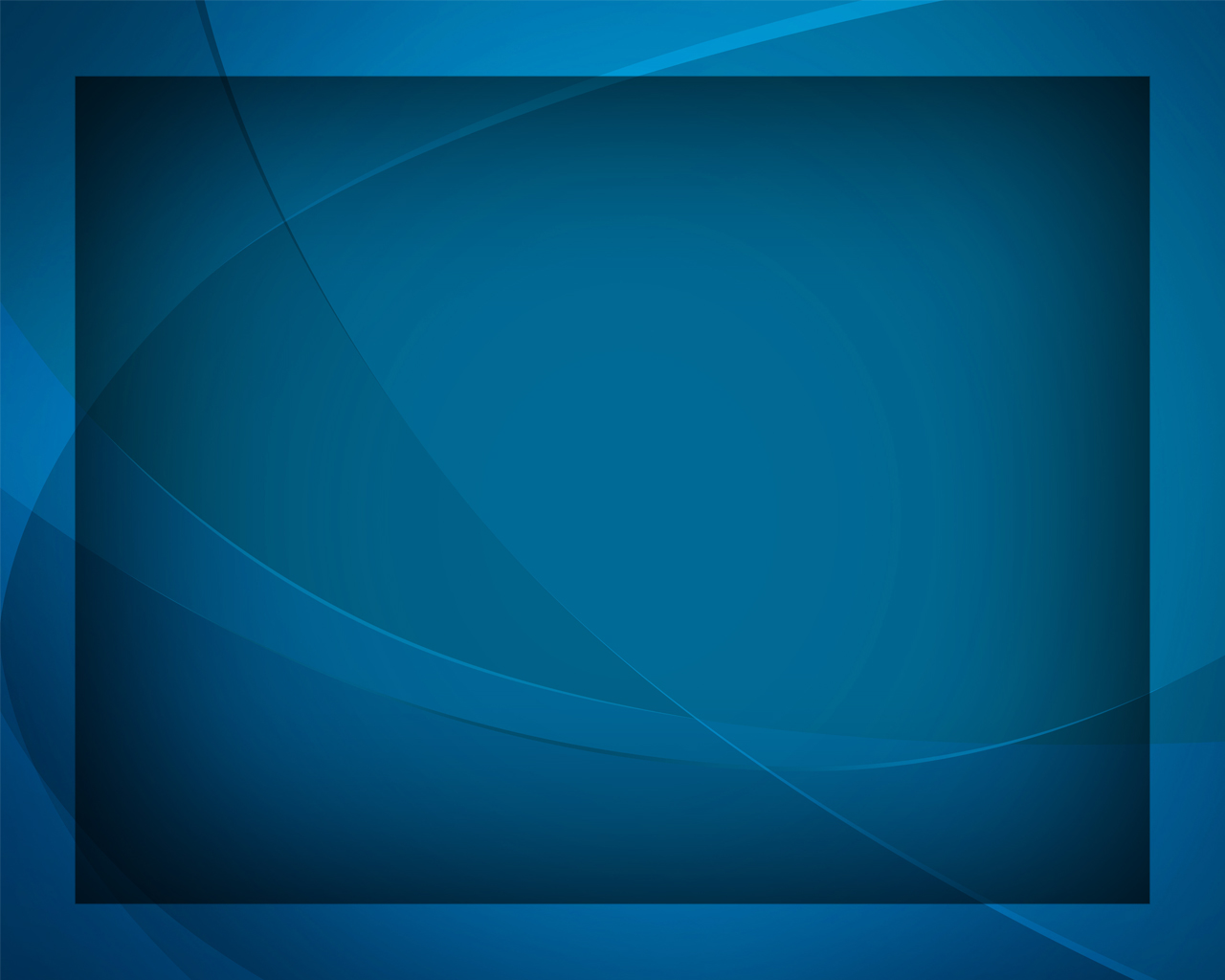 О, услышь, Спаситель, нас
Гимны надежды №201
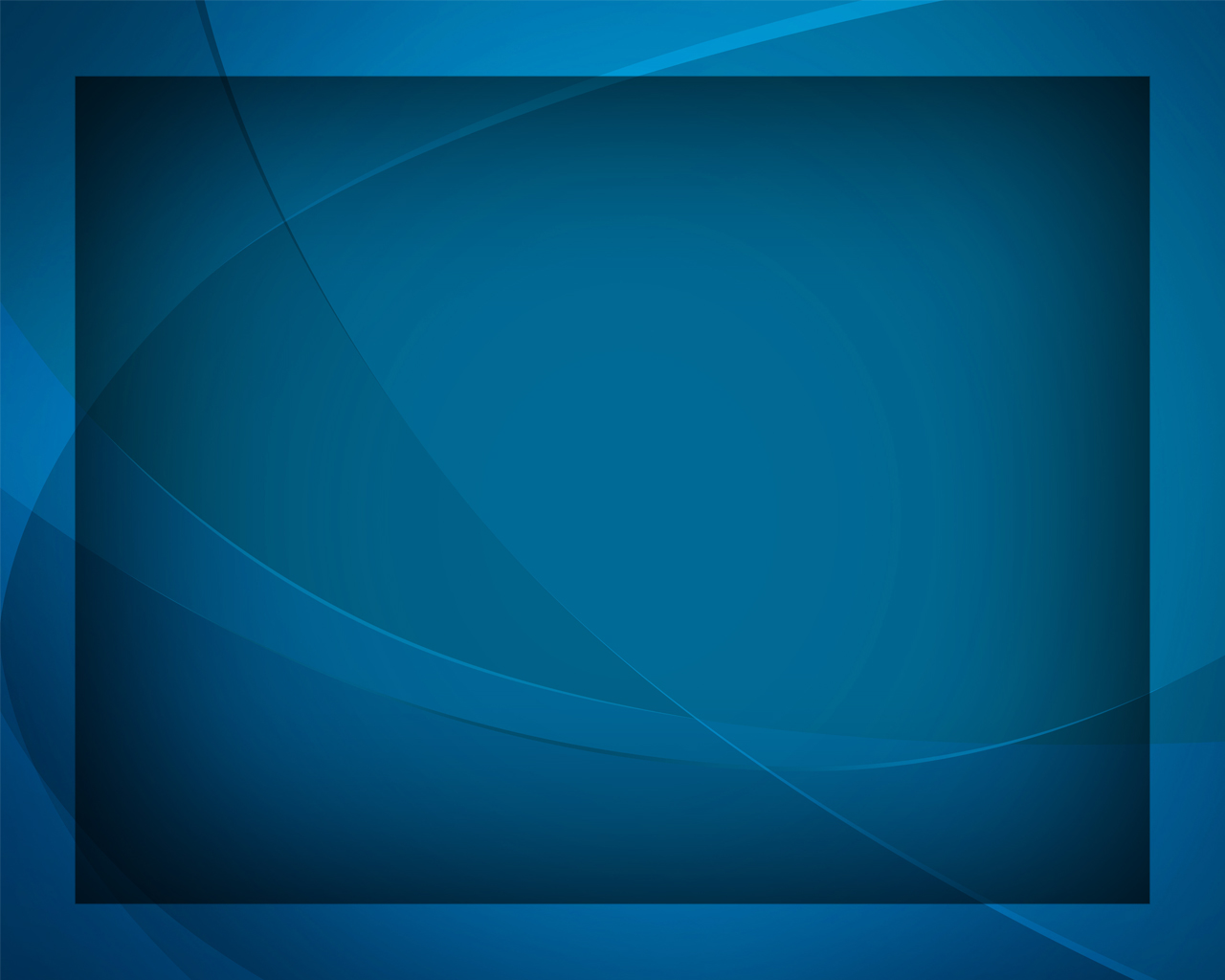 О, услышь, Спаситель, нас, 
Тех, кого 
Ты смертью спас,
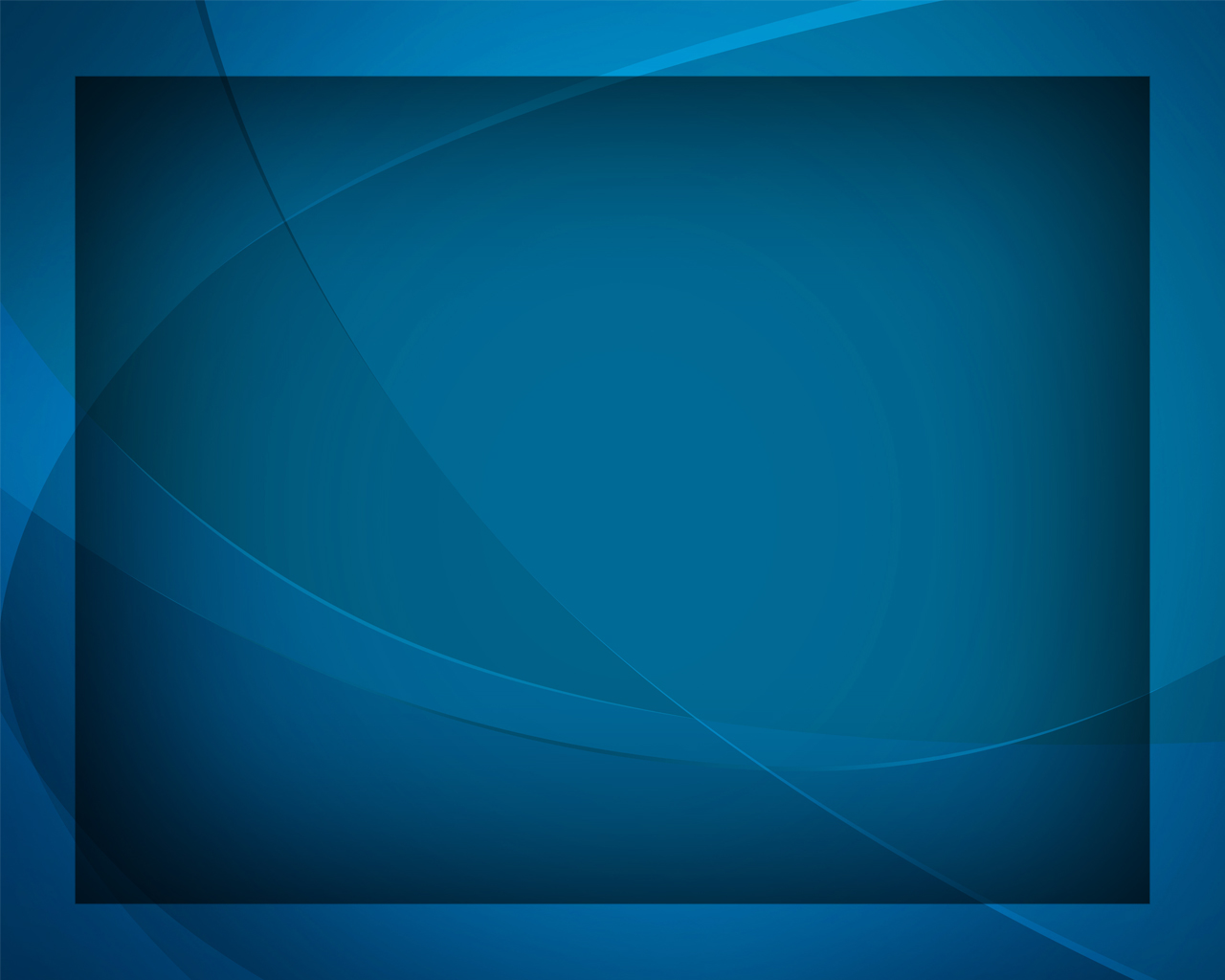 Дух Святой 
на нас излей, 
Как живительный елей.
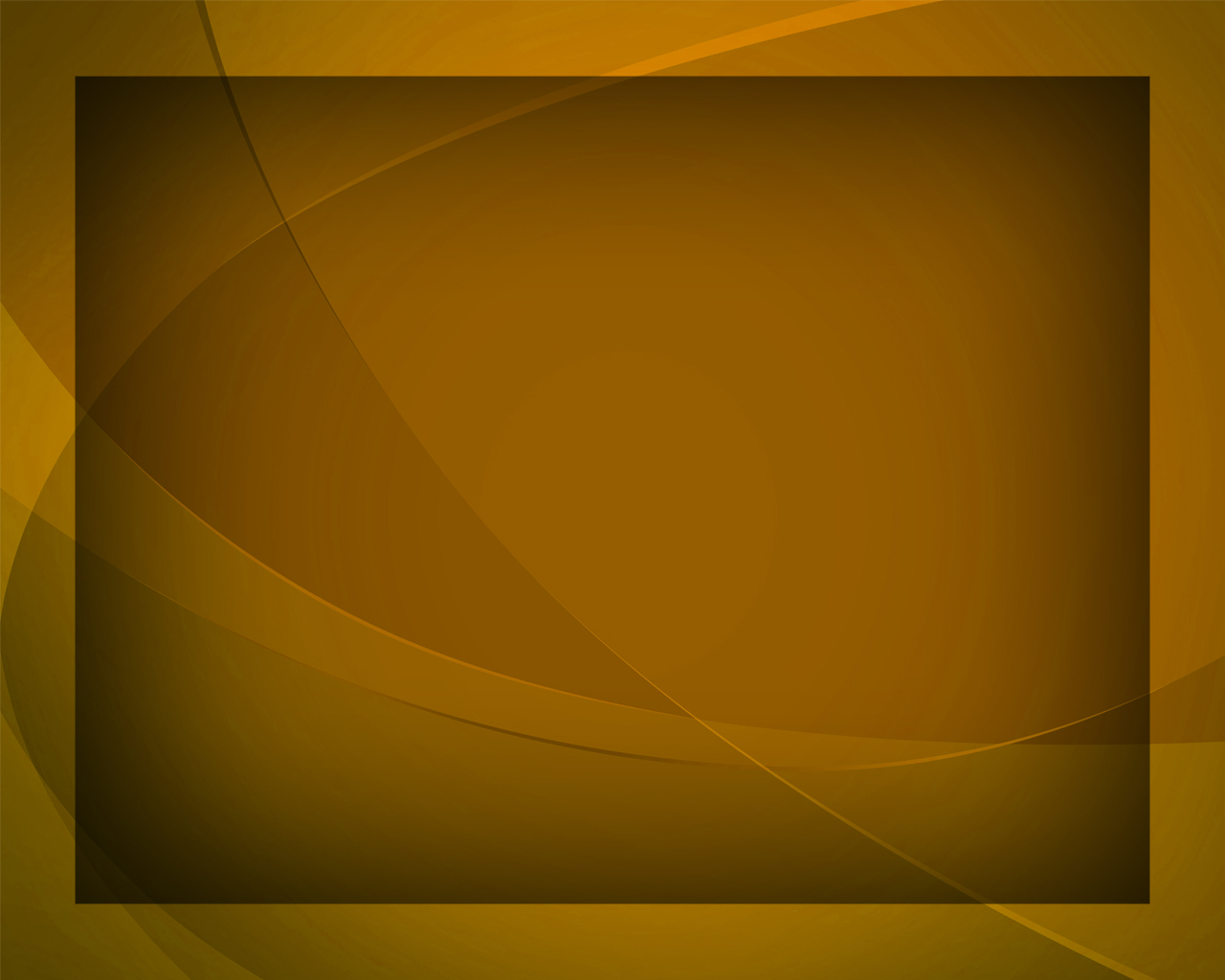 Светит нам в ночи скорбей 
Солнце милости Твоей.
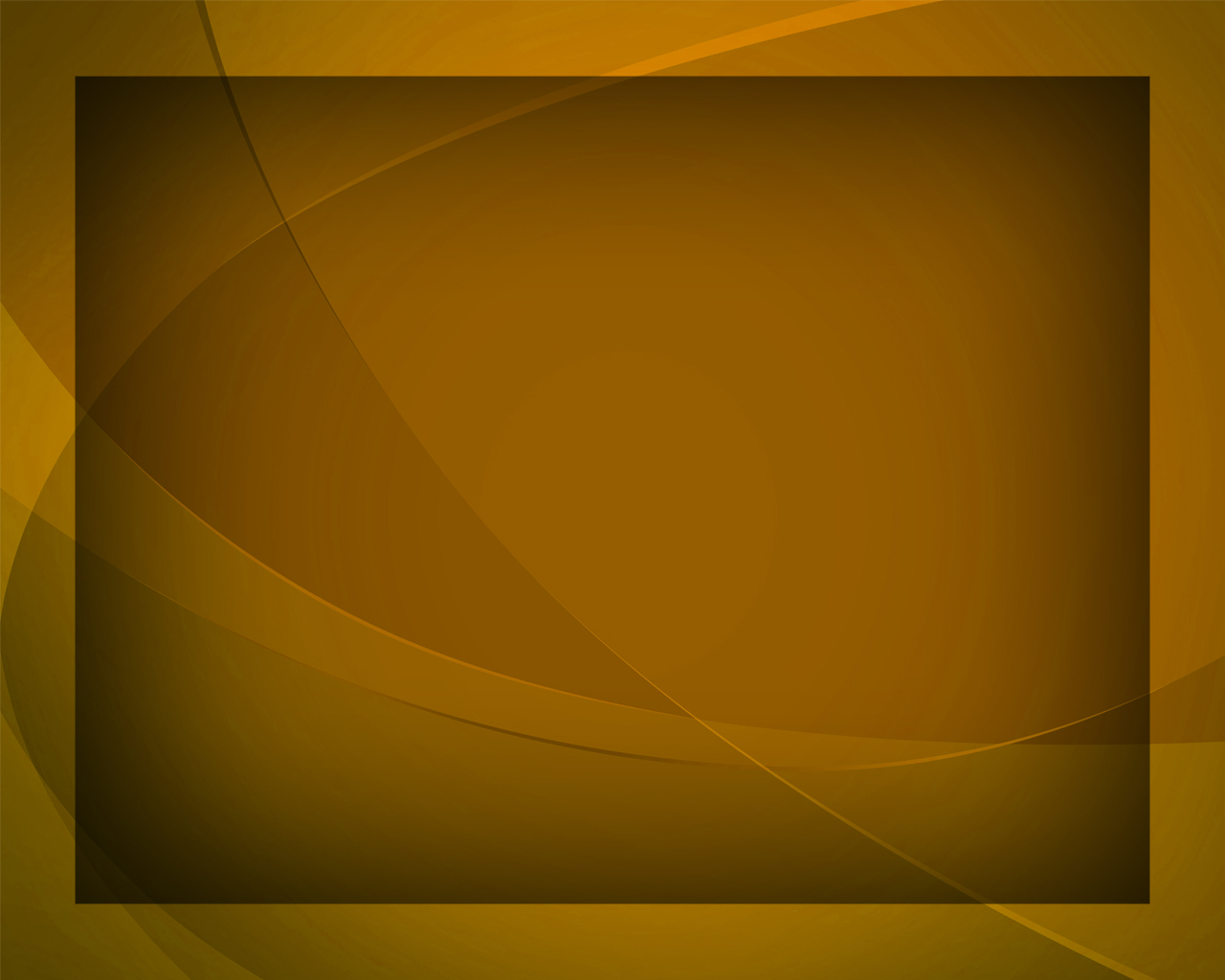 Всех, уставших 
на пути, 
Поддержи 
и укрепи.
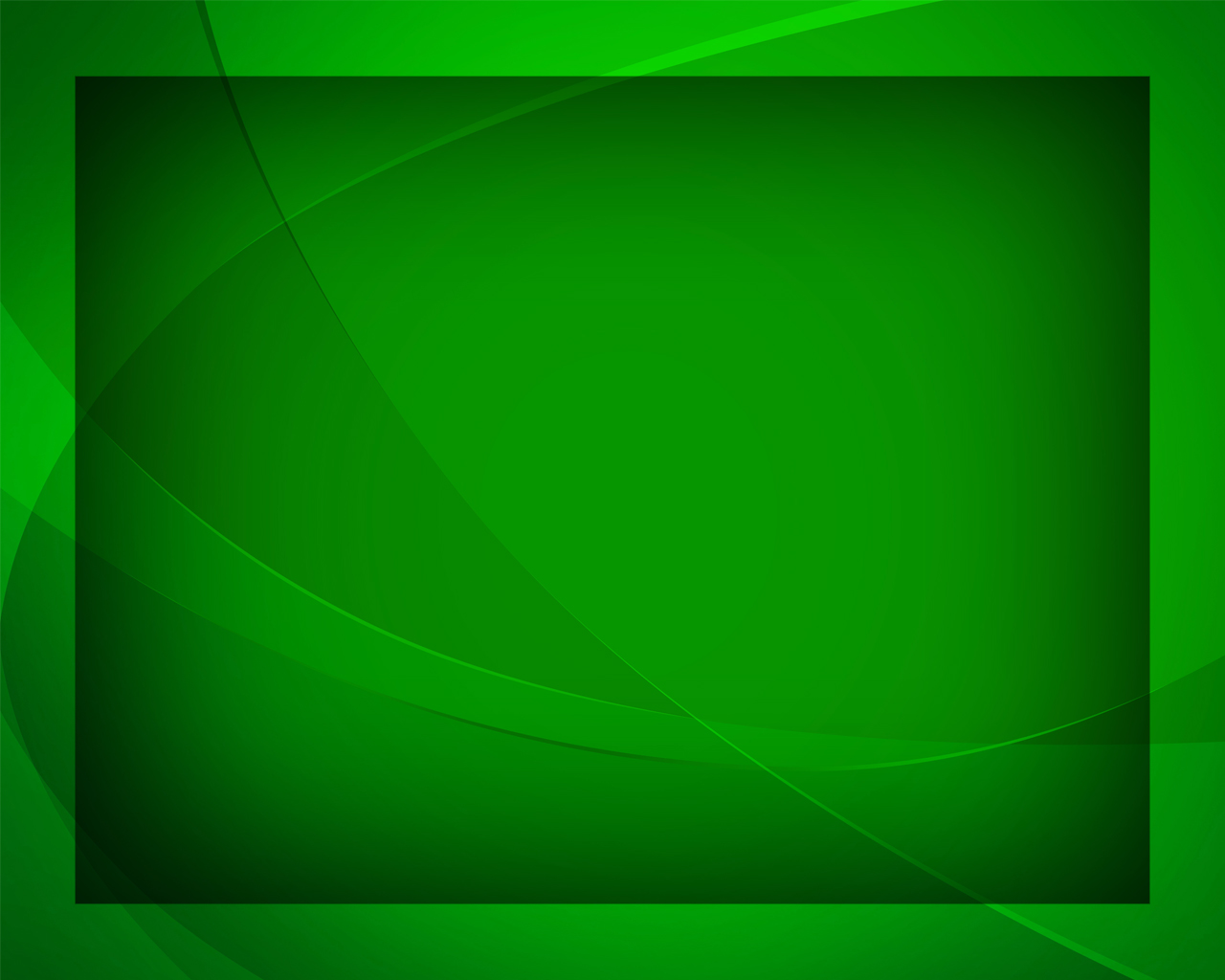 О, пошли, Спаситель, Сам 
Мир Твой страждущим сердцам.
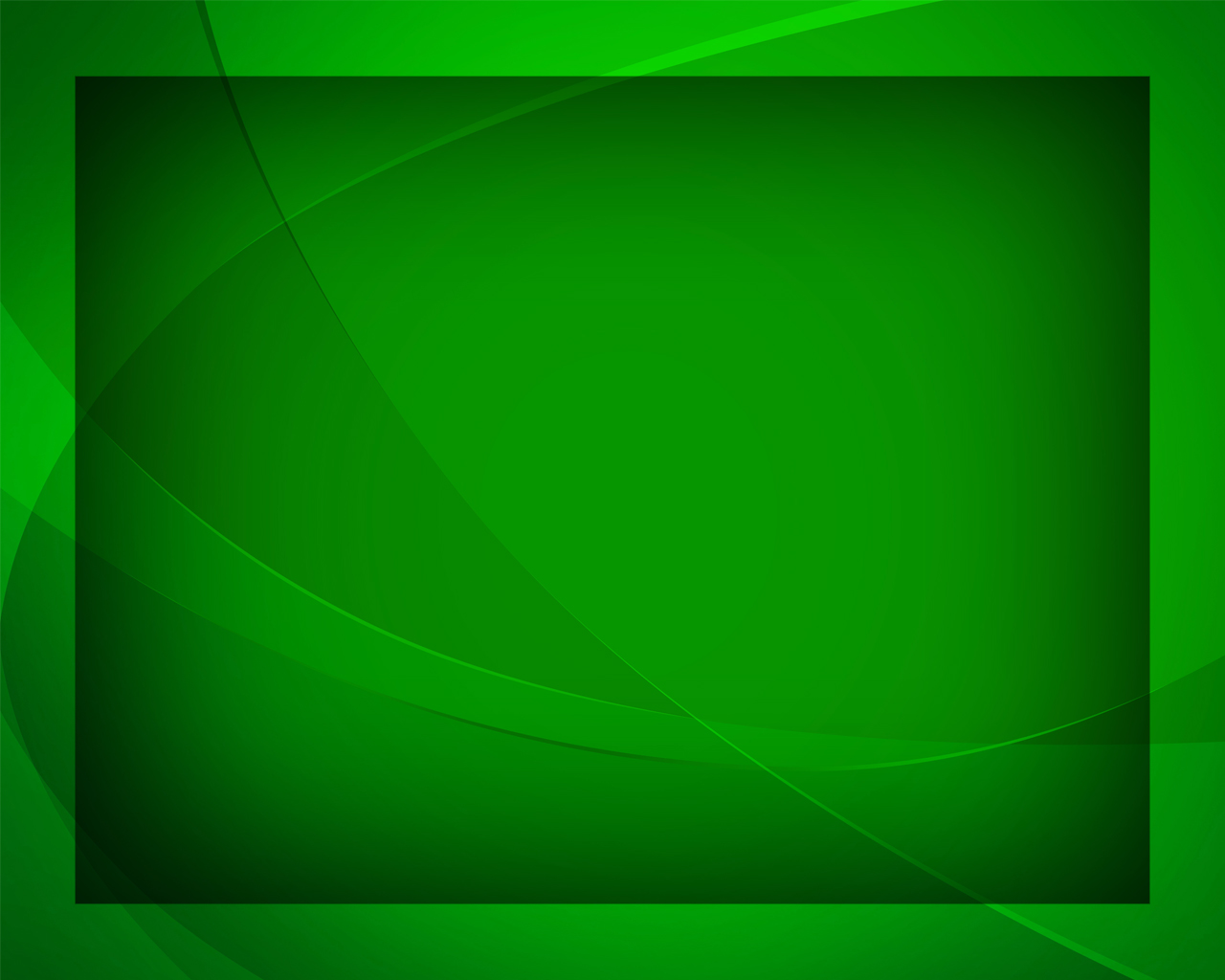 Пусть сквозь сумрак зла и бед 
Нам сияет 
правды свет.
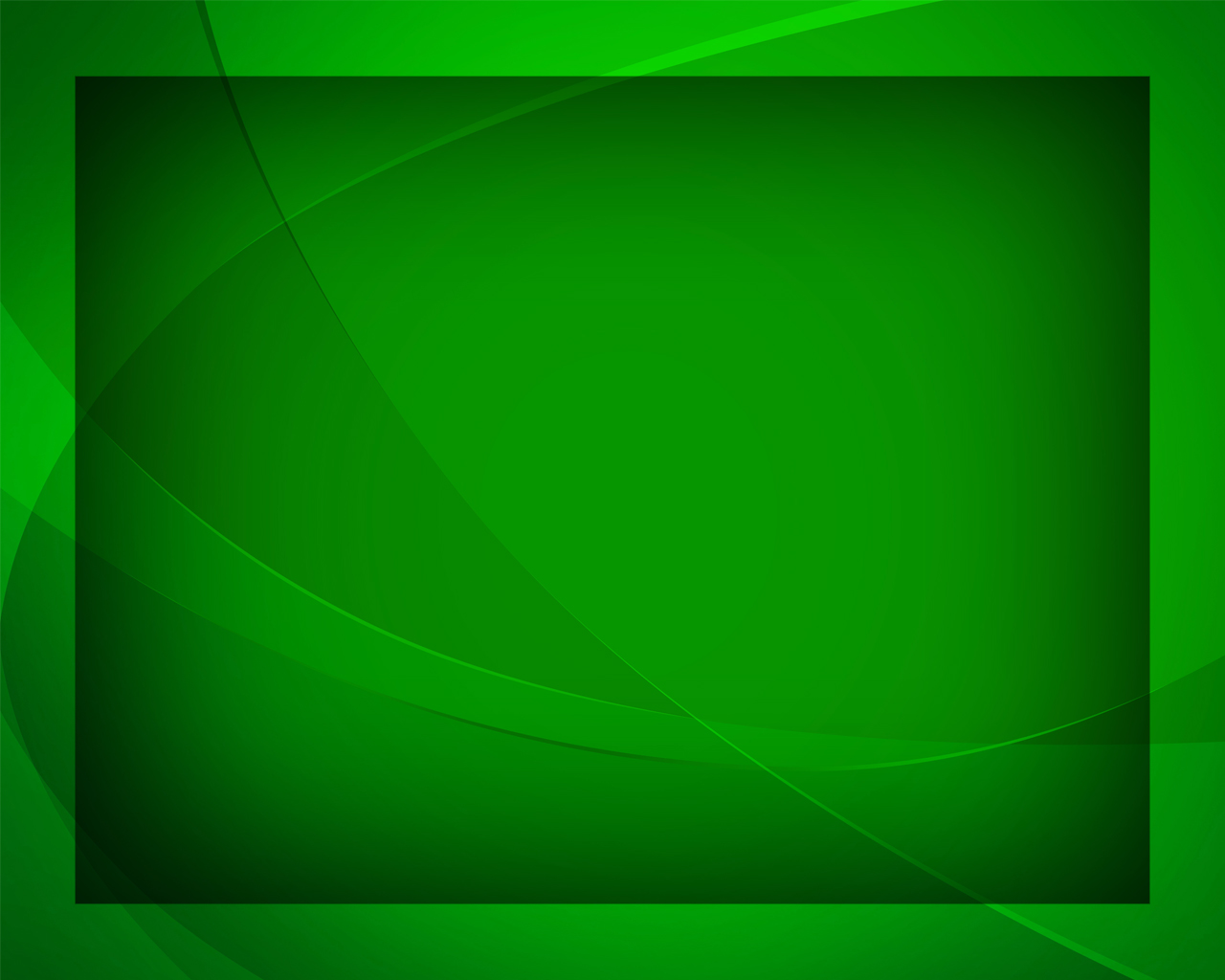